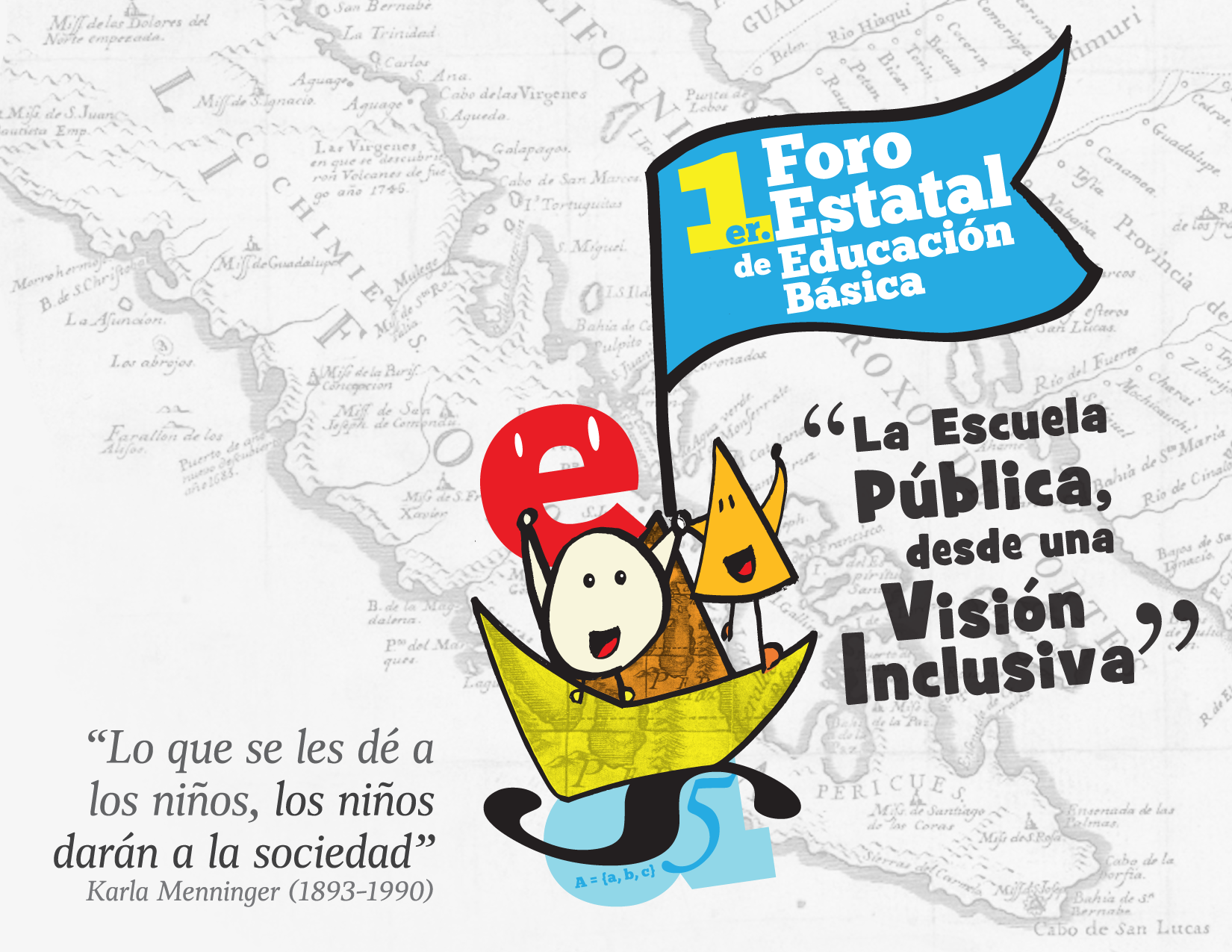 ConferenciaLa convivencia pacífica, inclusiva y democráticaSilvia Conde
Silvia Conde Flores.            La convivencia escolar pacífica, democrática e inclusiva
1
CONVIVENCIA ESCOLAR
Proceso interrelacional personal y subjetivo, configurado y enmarcado por un conjunto de políticas y prácticas institucionales. 
Estas prácticas relacionales pueden dar lugar a procesos de inclusión o de exclusión, de participación o segregación, de resolución pacífica o violenta de conflictos. 
Fierro, María Cecilia y Tapia, Guillermo (2013), “Convivencia escolar: un tema emergente de investigación educativa en México”. En Furlán, Alfredo y Spitzer, Carol (Coords.) Convivencia, disciplina y violencia en las escuelas, 2002-2011,  Colección Estados del conocimiento, México, ANUIES-COMIE, p. 80
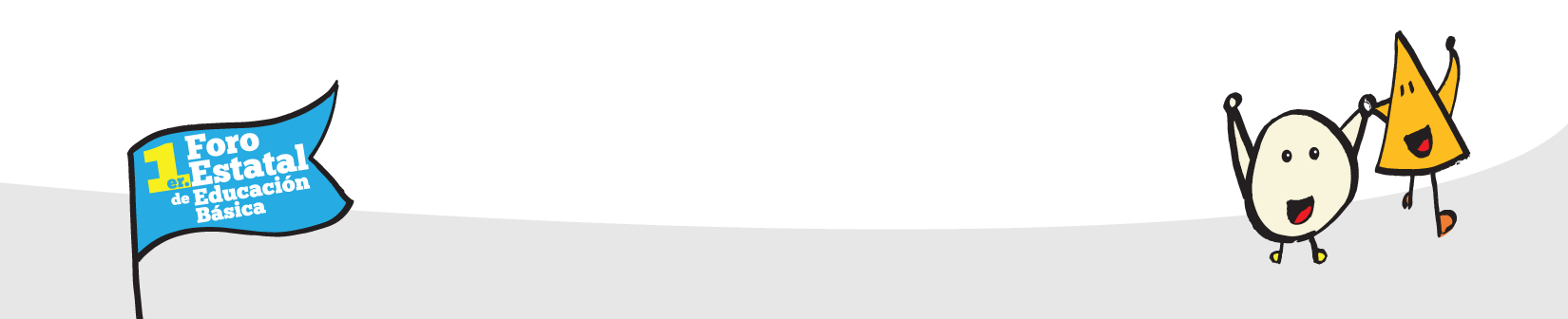 Silvia Conde Flores.            La convivencia escolar pacífica, democrática e inclusiva
Silvia Conde Flores.            La convivencia escolar pacífica, democrática e inclusiva
2
Convivencia escolar
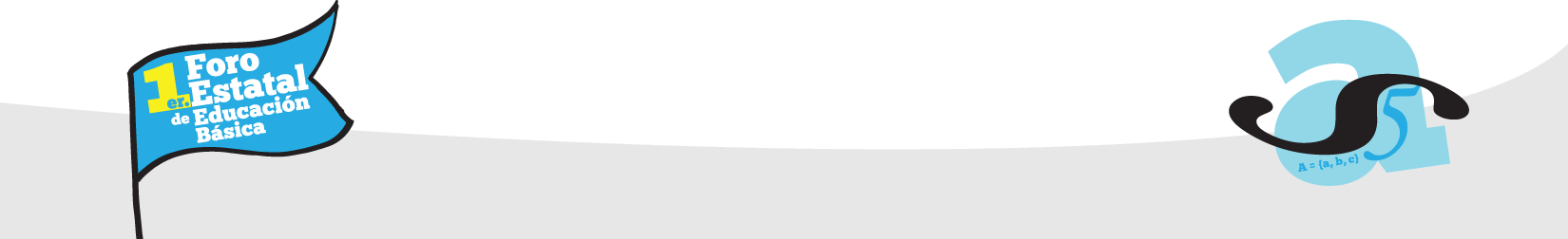 Silvia Conde Flores.            La convivencia escolar pacífica, democrática e inclusiva
3
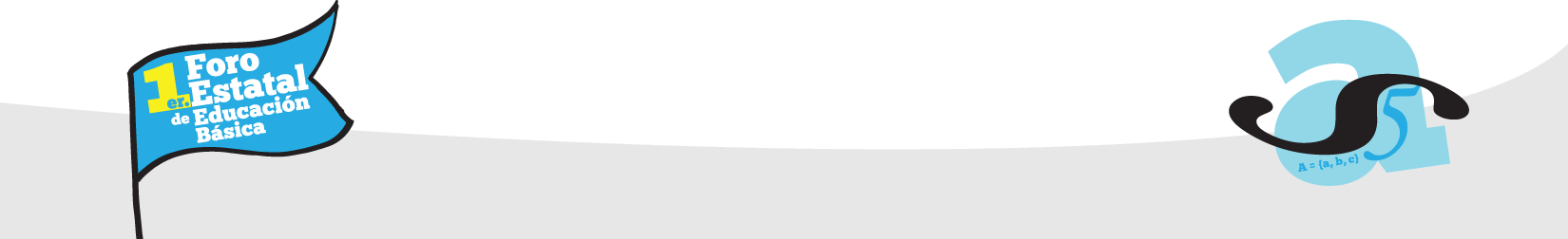 Silvia Conde Flores.            La convivencia escolar pacífica, democrática e inclusiva
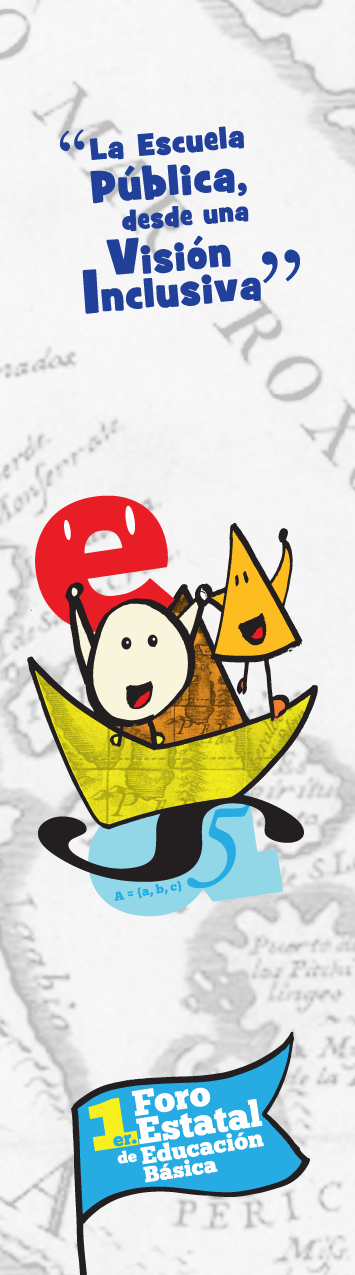 Mejora de la convivencia
Silvia Conde Flores.            La convivencia escolar pacífica, democrática e inclusiva
5
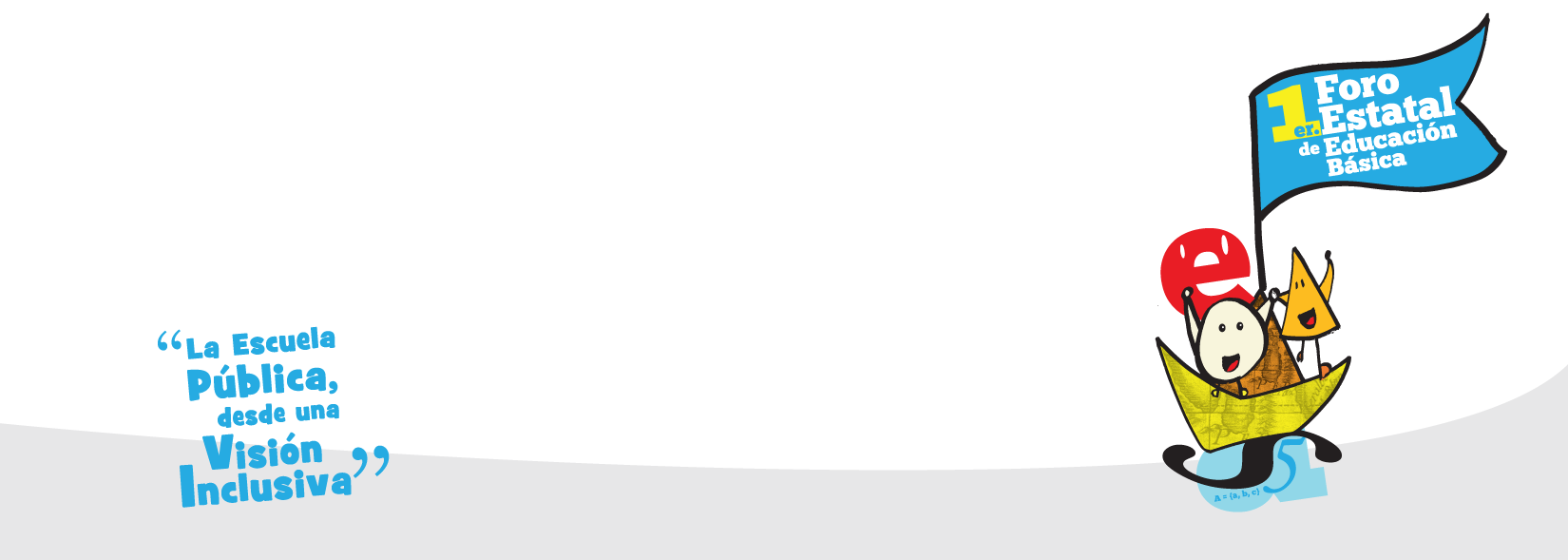 Silvia Conde Flores.            La convivencia escolar pacífica, democrática e inclusiva
6
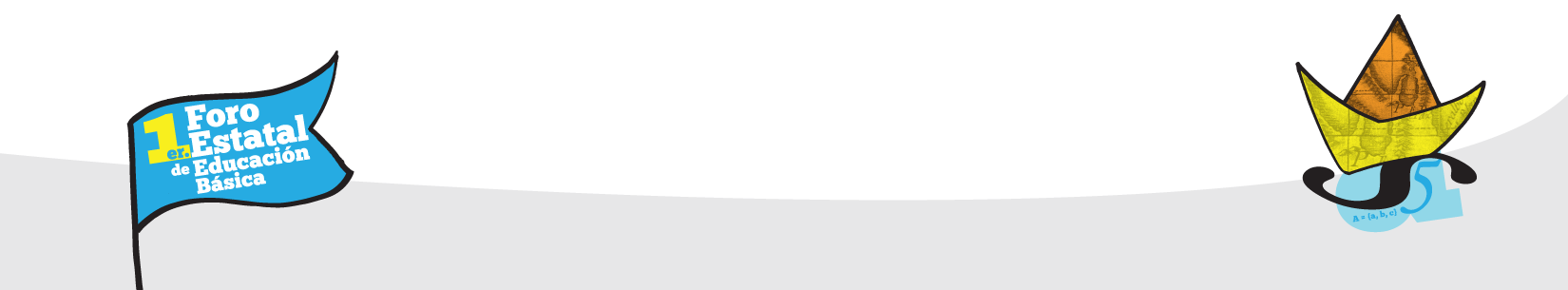 Silvia Conde Flores.            La convivencia escolar pacífica, democrática e inclusiva
Silvia Conde Flores.            La convivencia escolar pacífica, democrática e inclusiva
7
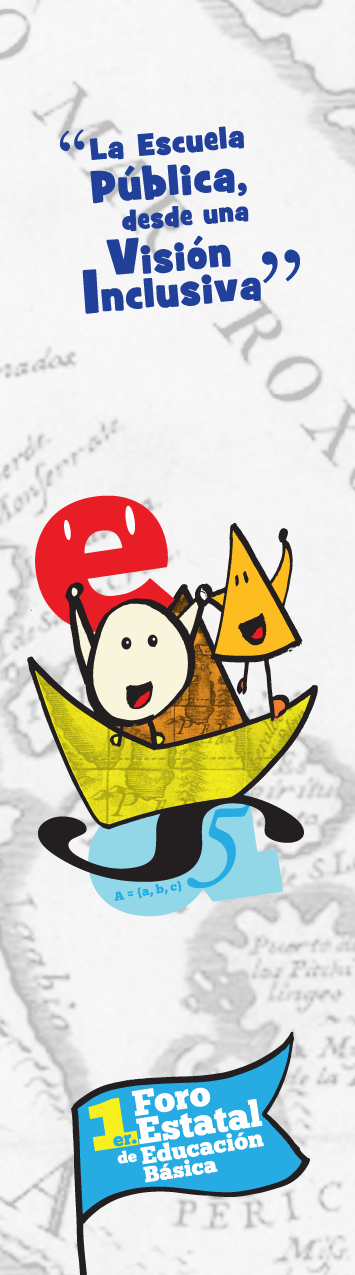 Convivencia escolar inclusiva
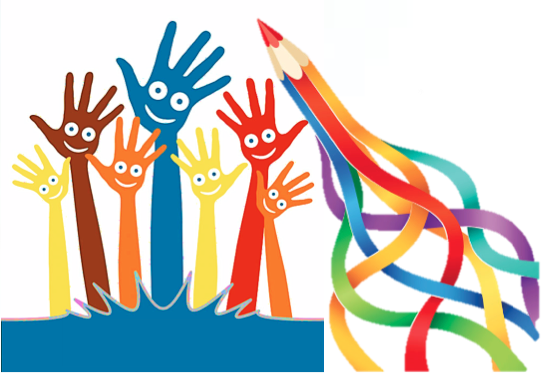 LA INCLUSIÓN EDUCATIVA
Condiciones y oportunidades de participar de manera completa y significativa en las esferas de la vida social, de disfrutar los satisfactores básicos y de los beneficios científicos, técnicos y culturales para el desarrollo personal y social
Debe evitar cualquier tipo de exclusión que vulnere la dignidad de la persona y su posibilidad de aprender, incluido el aislamiento social, la exclusión asociada al maltrato entre pares y cualquier forma de violencia
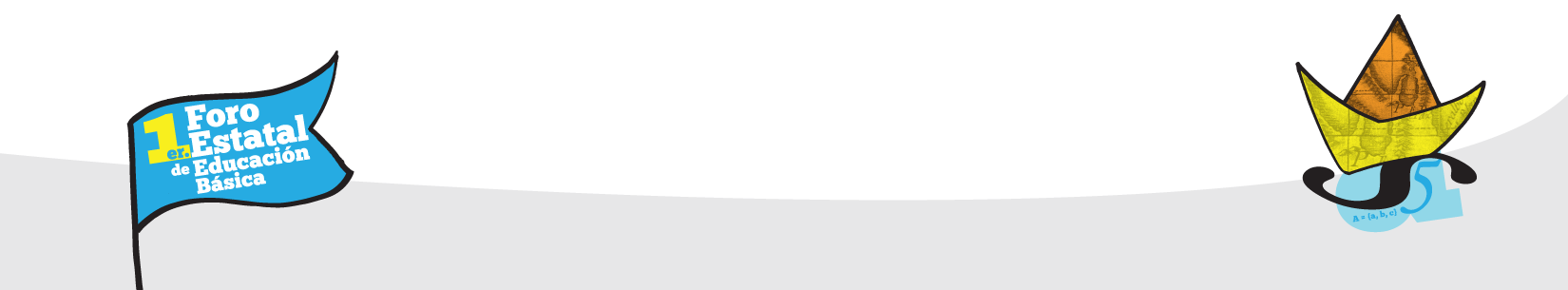 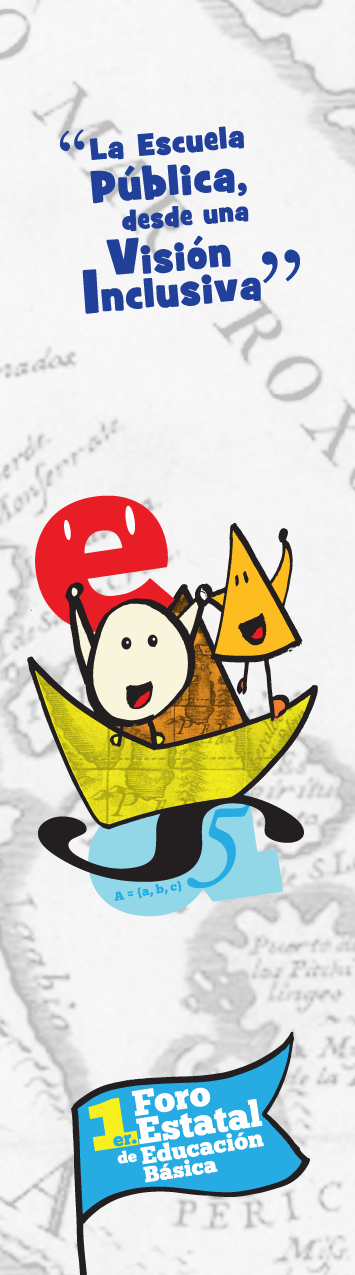 BASES PARA UNA CONVIVENCIA INCLUSIVA
El derecho a la educación como referente esencial, sin discriminación y con igualdad de oportunidades.
Todas las personas pueden aprender, siempre y cuando se les proporcionen las condiciones y los apoyos adecuados para ello. 
Reconocer el valor de todos los seres humanos y brindar múltiples posibilidades de participación y desarrollo, particularmente de quienes han sido excluidos por razones de sexo, pobreza, condición o discapacidad
La diversidad es un valor social, y pedagógicamente hablando, es un recurso, no un obstáculo.
Silvia Conde Flores.            La convivencia escolar pacífica, democrática e inclusiva
10
CONVIVENCIA INCLUSIVA
Se transforman o eliminan políticas, normas, prácticas y formas de interacción que:
Niegan la diferencia y legitiman la discriminación.
Implican un trato degradante.
Lesionan la dignidad humana. 
Restringen las oportunidades o vulneren derechos en razón de las características de las personas. 
Convierten a la escuela en un ámbito de socialización de los prejuicios y la discriminación simbólica.
Se construye una comunidad abierta a todas las expresiones de la diversidad, en la que todos caben y son bienvenidos y la diferencia no es pretexto para excluir ni discriminar.
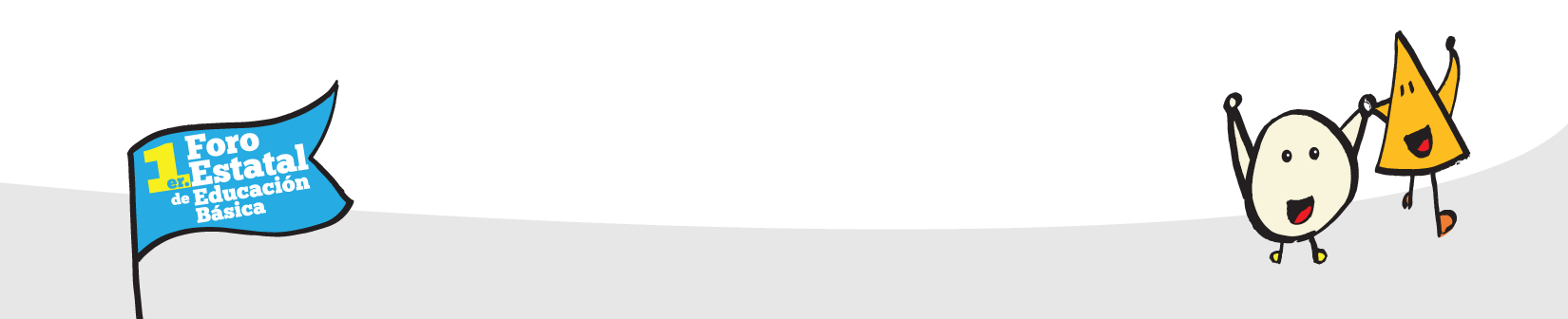 Silvia Conde Flores.            La convivencia escolar pacífica, democrática e inclusiva
11
Se cuestiona la existencia de:
Inequidad en el acceso y permanencia
Certificación y expectativas diferenciadas por condición, origen o características
Organización rígida del proceso educativo y estilos homogéneos de enseñanza
Ambientes escolares poco acogedores u hostiles, en donde prevalecen relaciones y tratos autoritarios, violentos y discriminatorios.
Precaria formación docente, apoyos técnico pedagógicos y de adecuaciones para atender la diversidad.
Estructuras educativas paralelas para atender a grupos específicos en condiciones de desventaja, que carecen de los recursos y apoyos pertinentes.
Convicción de que hay estudiantes educables y estudiantes no educables.
Políticas institucionales de exclusión disfrazadas, pero socialmente validadas.
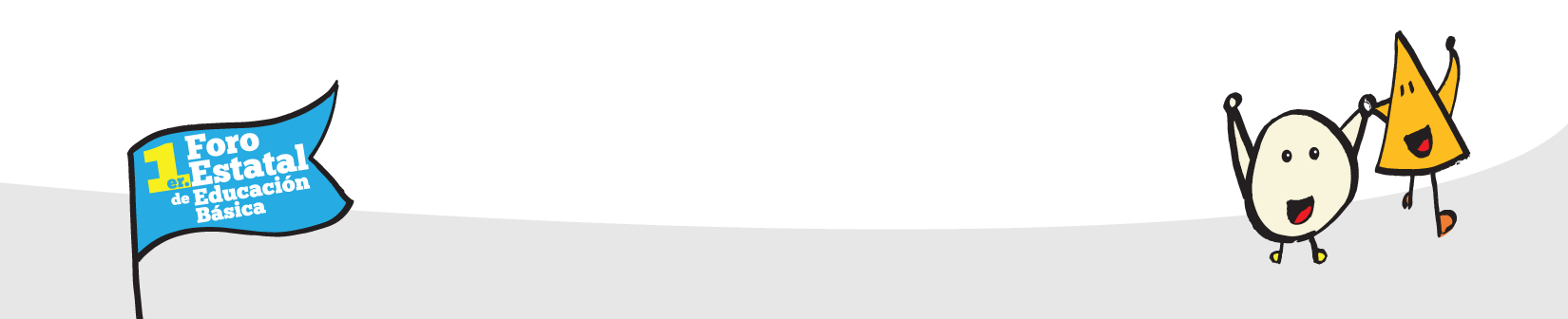 Silvia Conde Flores.            La convivencia escolar pacífica, democrática e inclusiva
12
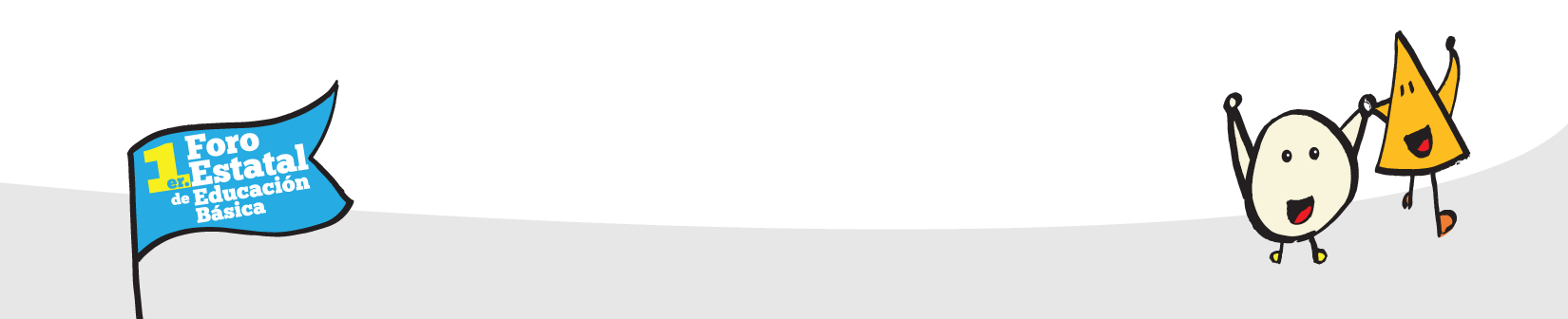 Silvia Conde Flores.            La convivencia escolar pacífica, democrática e inclusiva
13
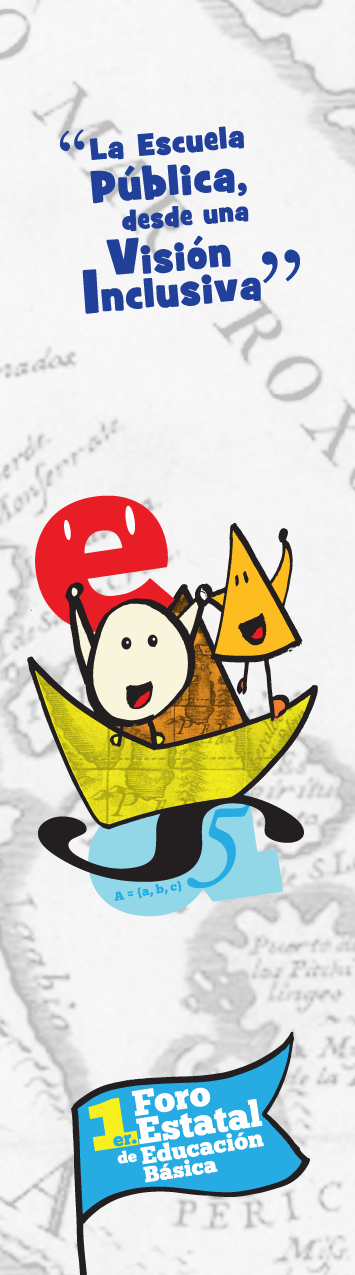 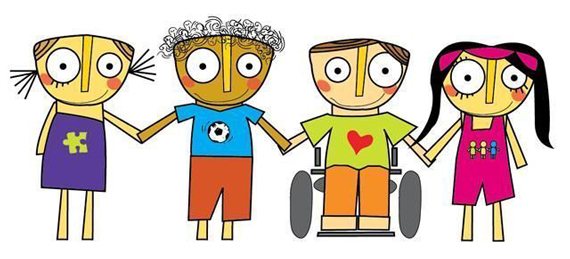 Convivencia escolar pacífica
Cultura de paz
Serie de valores, actitudes y comportamientos que rechazan la violencia, tratan de atacar sus causas y procuran solucionar los problemas mediante el diálogo y la negociación entre las personas, los grupos y las naciones (ONU).
Estilos de vida basados en los DH. Es construida en las mentes y los corazones de las personas, por ello consiste en reconstruir, mediante la educación, las capacidades y competencias humanas para vivir en paz (Caballero, 2010).
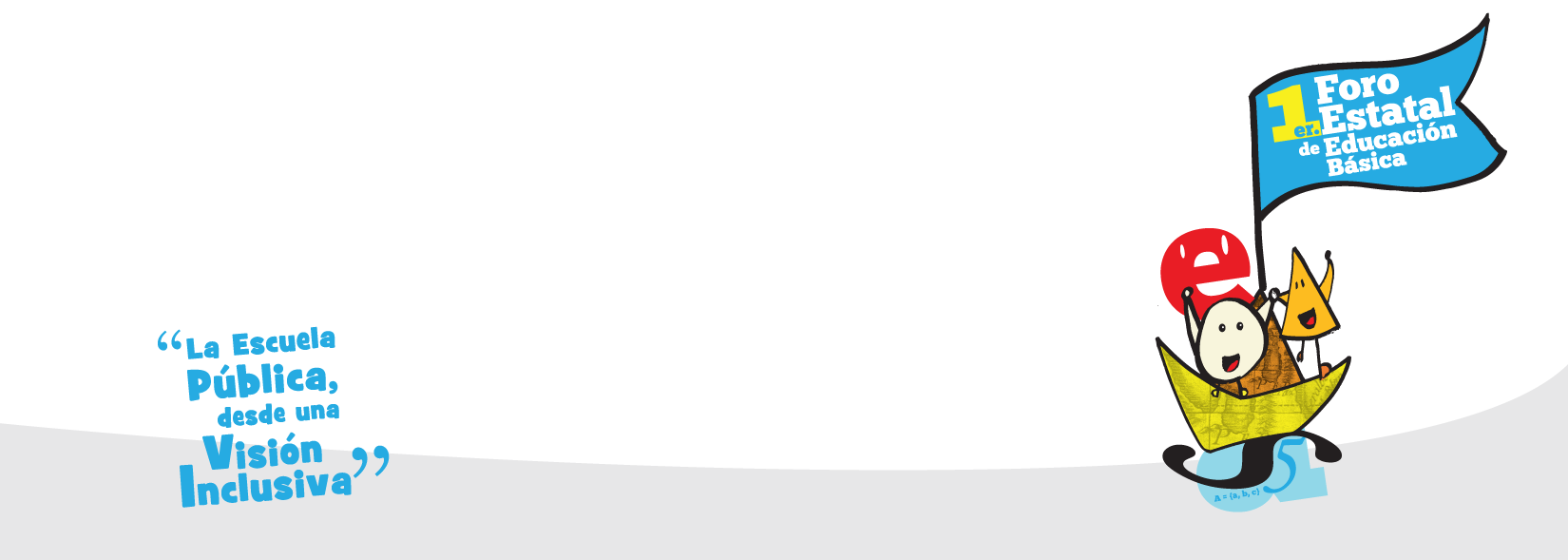 Silvia Conde Flores.            La convivencia escolar pacífica, democrática e inclusiva
Cultura de paz
Se requieren desarrollar 8 competencias para la convivencia pacífica: manejo de la ira, empatía, toma de perspectiva, generación creativa de opciones, consideración de consecuencias, pensamiento crítico, escucha activa y asertividad (Chaux, 2012) 
La educación socioemocional tiene un papel fundamental en la construcción de la convivencia pacífica. Ciertos problemas de convivencia tienen su origen en una falta de afecto, en un deficiente desarrollo de la dimensión emocional y son resueltos después de enfocar el problema desde la afectividad Jares (2006).  
Conflictividad: condiciones estructurales, psicológicas y culturales que hacen que las personas y los grupos se comporten de cierta manera frente a sus necesidades, intereses y problemas (Ross, 1995).
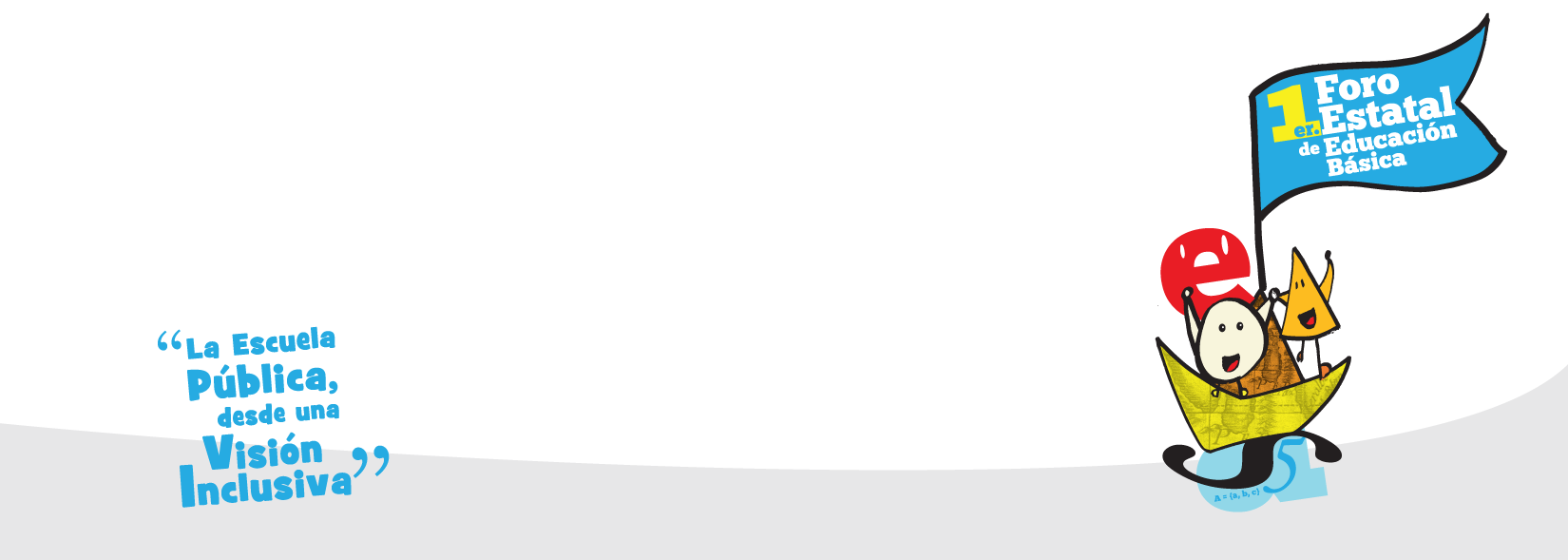 Silvia Conde Flores.            La convivencia escolar pacífica, democrática e inclusiva
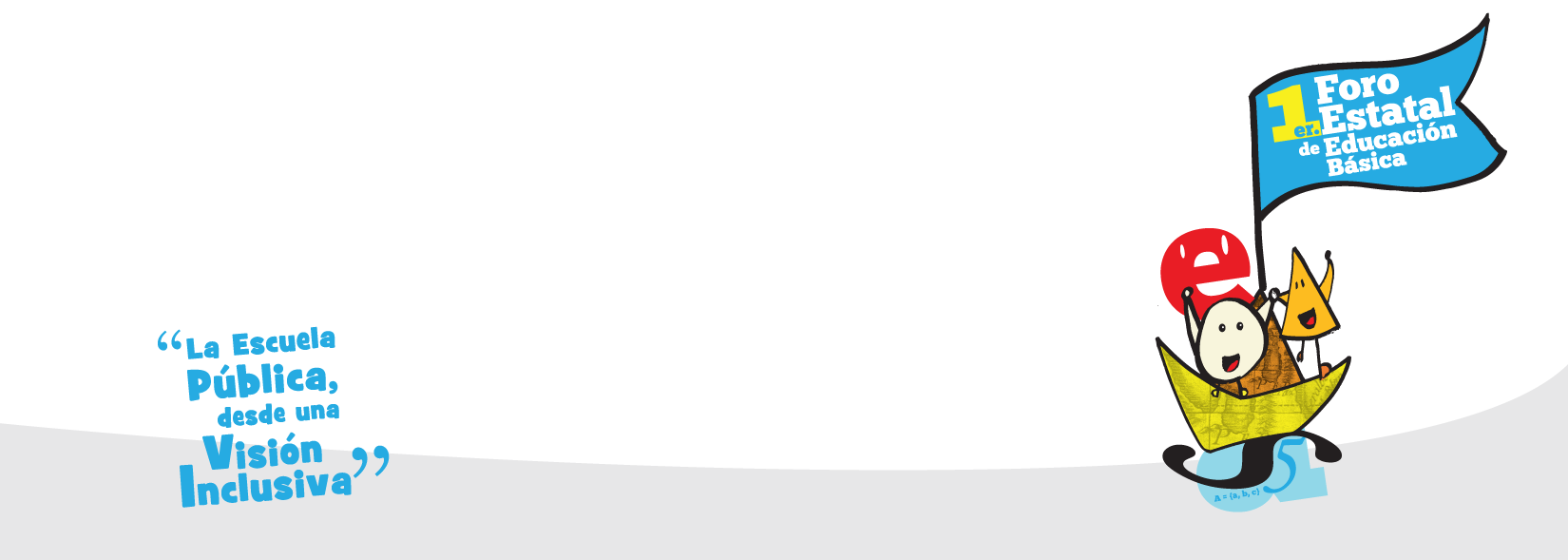 Silvia Conde Flores.            La convivencia escolar pacífica, democrática e inclusiva
La cultura de la violencia
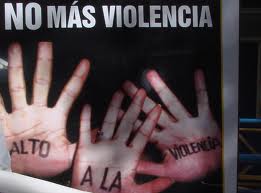 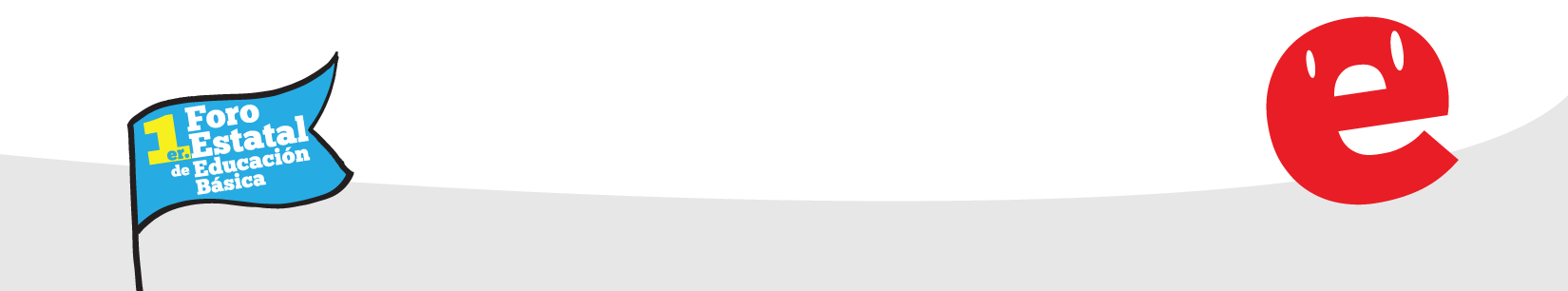 Silvia Conde Flores.            La convivencia escolar pacífica, democrática e inclusiva
Violencia en la escuela
Conjunto de actos que implican un modo de relacionarse con los otros basado en la imposición, la unilateralidad y que se caracterizan por vulnerar o desvalorizar la integridad física, moral o psicológica de cualquier miembro de la comunidad escolar. 

Gvirtz, Silvina y Larrondo, Marina (2012), “Democracia, diálogo, construcción de la ley. Caminos para construir la convivencia en el espacio escolar y generar modos no violentos de relación”.  En Furlán, A. (Coord.) Reflexiones sobre la violencia en las escuelas,  México, Siglo XXI editores, p. 295
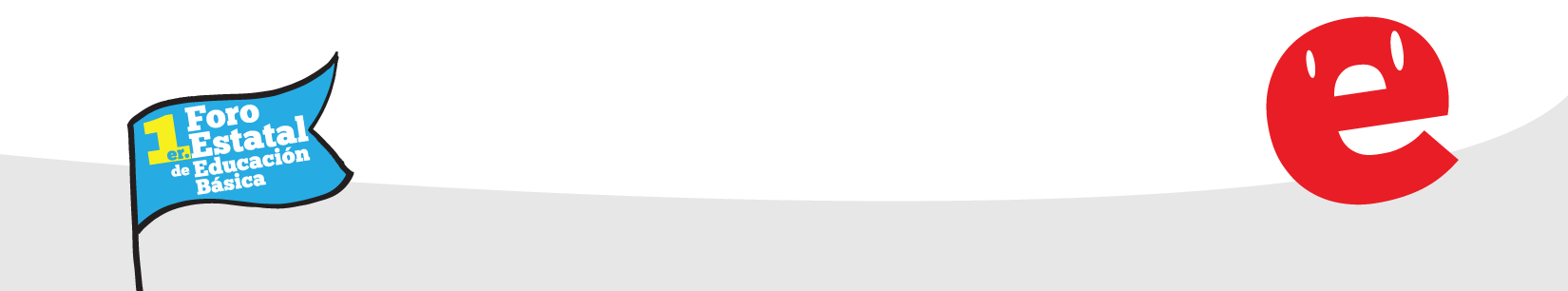 Silvia Conde Flores.            La convivencia escolar pacífica, democrática e inclusiva
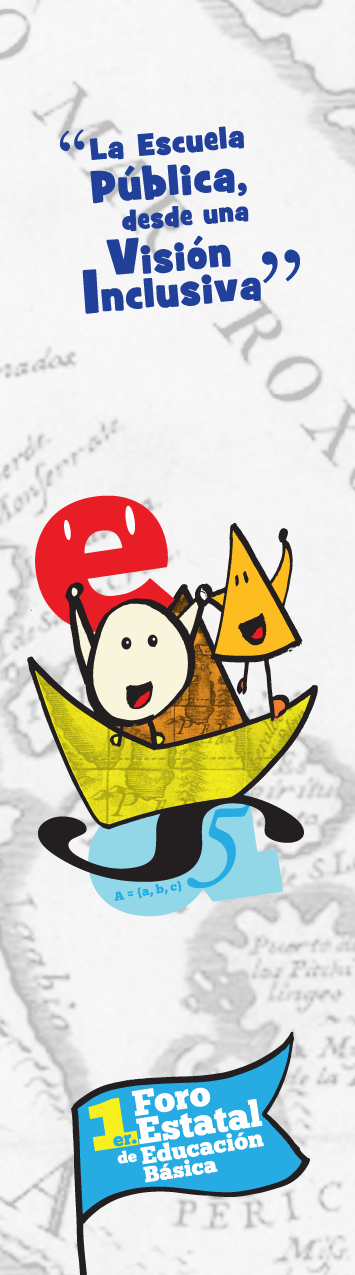 Silvia Conde Flores.            La convivencia escolar pacífica, democrática e inclusiva
20
Factores de una escuela productora y reproductora de violencia
Autoritarismo, abuso de poder 
Falta de liderazgo y de compromiso
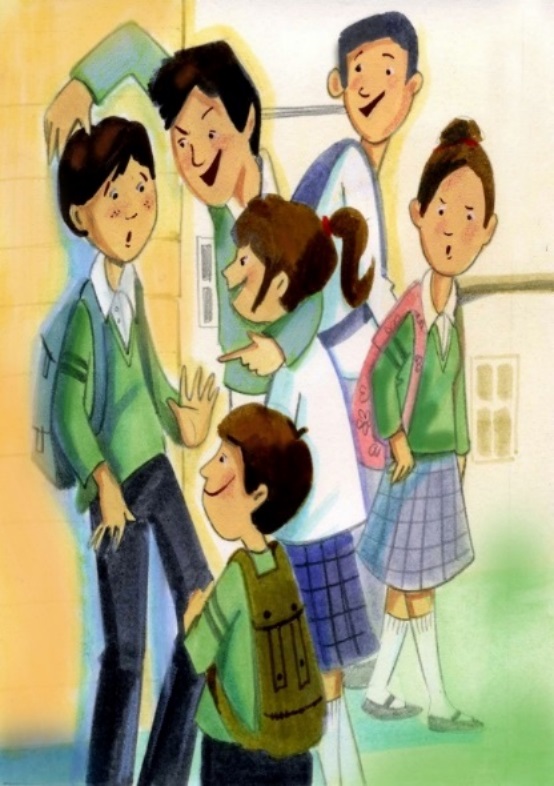 Débil vínculo socioafectivo maestro-alumnos
Impunidad
No se valora al alumnado
Carencia de sensibilización, 
capacitación, herramientas 
y protocolos
Mala comunicación
Expectativas diferenciadas
Ausencia de trabajo colaborativo en clase y en actividades extracurriculares
Discriminación y exclusión
Alta permisividad 
o contextos anómicos
Indiferencia o negligencia
Aplicación inflexible, inconsistente de las normas.
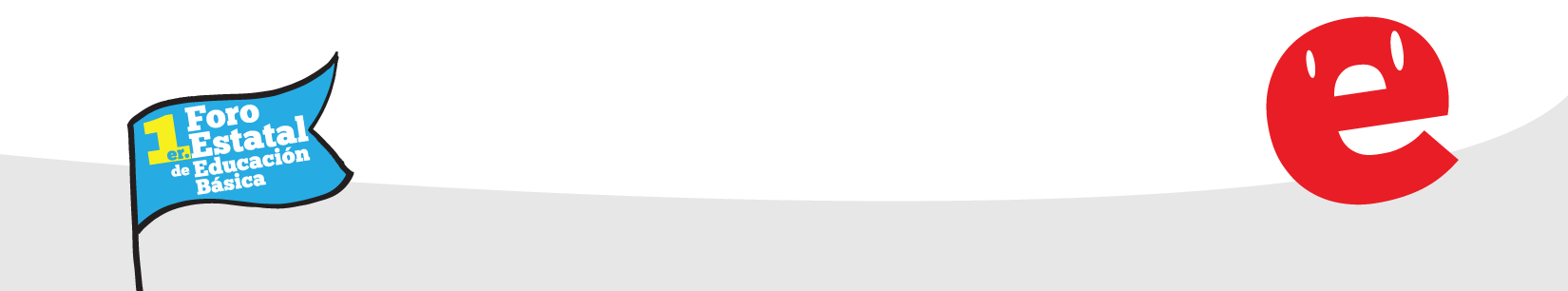 Silencio y complicidad
22
Silvia Conde Flores.            La convivencia escolar pacífica, democrática e inclusiva
Bullying
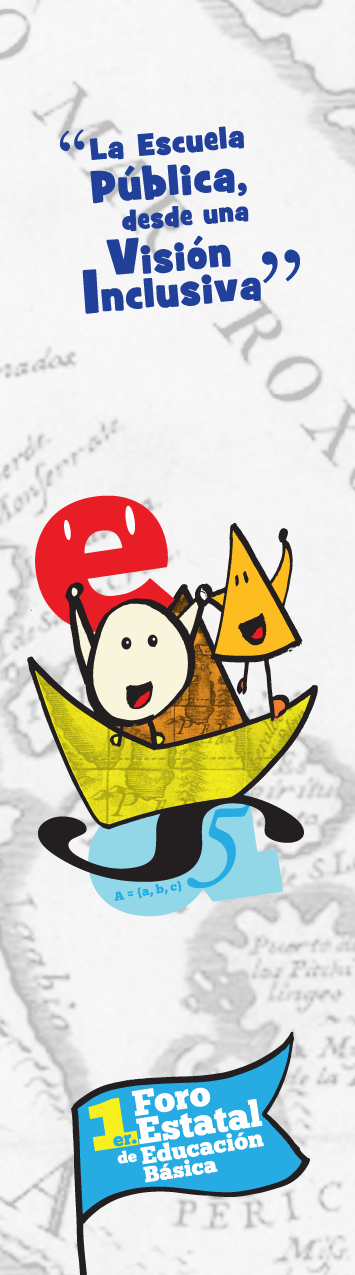 23
Silvia Conde Flores.            La convivencia escolar pacífica, democrática e inclusiva
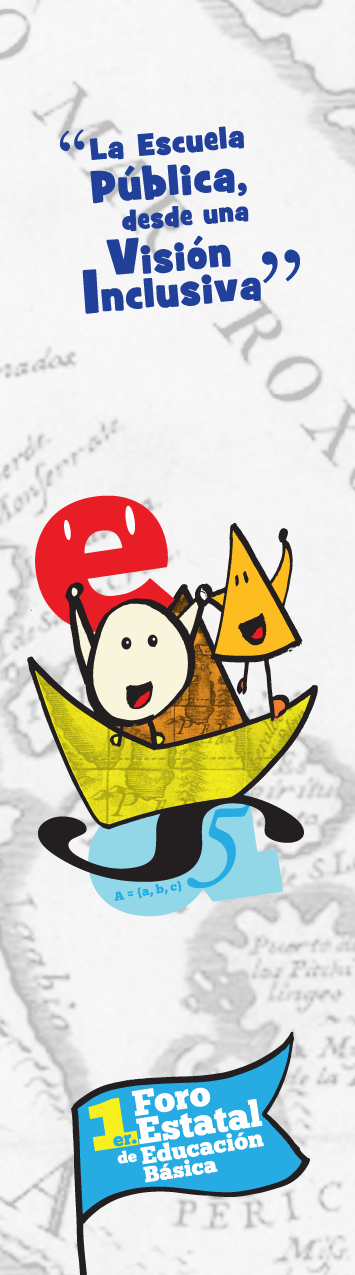 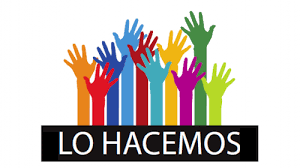 Convivencia escolar democrática
Silvia Conde Flores.            La convivencia escolar pacífica, democrática e inclusiva
24
Convivencia democrática
Experiencia de participar en la vida compartida. Refiere al desarrollo de capacidades reflexivas y de herramientas para trabajar con otros, para resolver los conflictos de manera pacífica y establecer acuerdos que regulen la vida en común (Fierro, Carbajal y Martínez-Parente, 2010).
La comunidad escolar tiene la disposición y capacidad para participar y existen las condiciones para hacerlo.
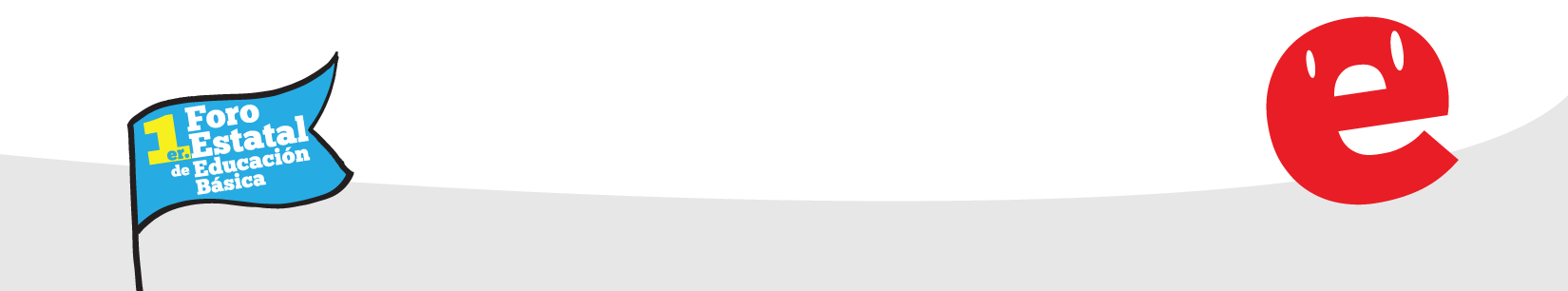 Silvia Conde Flores.            La convivencia escolar pacífica, democrática e inclusiva
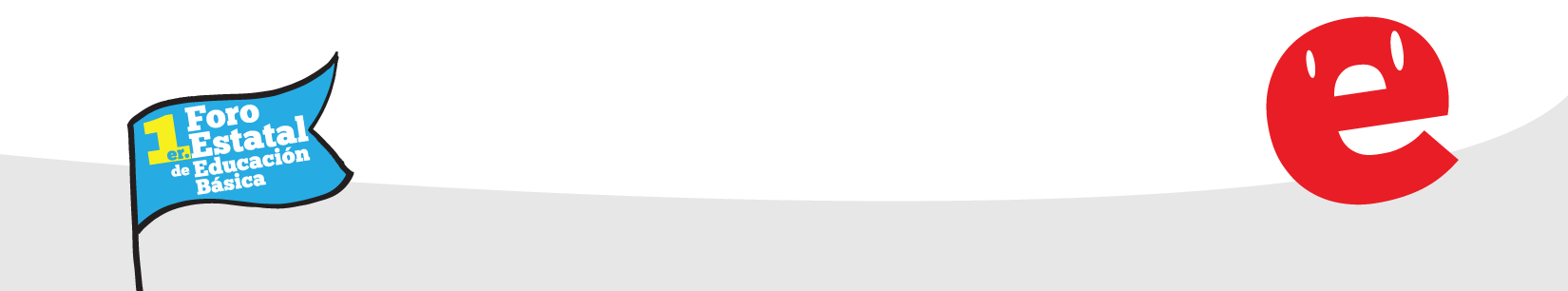 Silvia Conde Flores.            La convivencia escolar pacífica, democrática e inclusiva
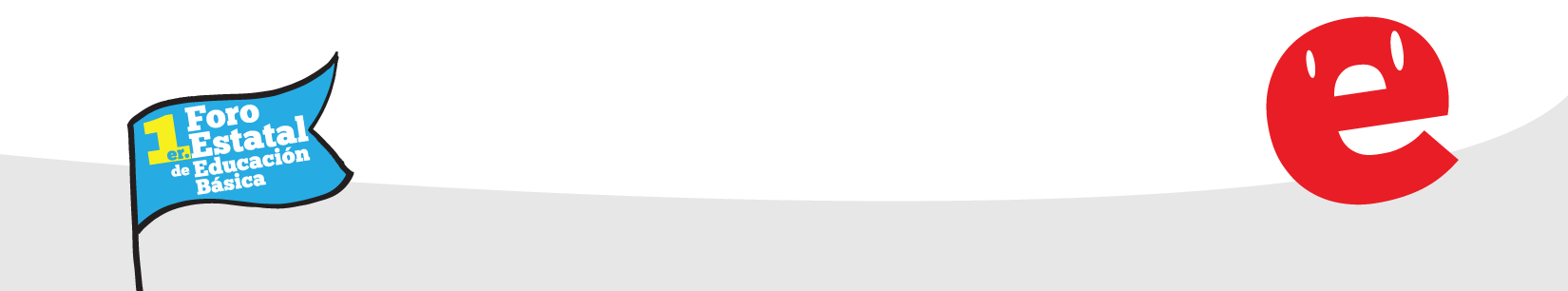 Silvia Conde Flores.            La convivencia escolar pacífica, democrática e inclusiva
El liderazgo democrático
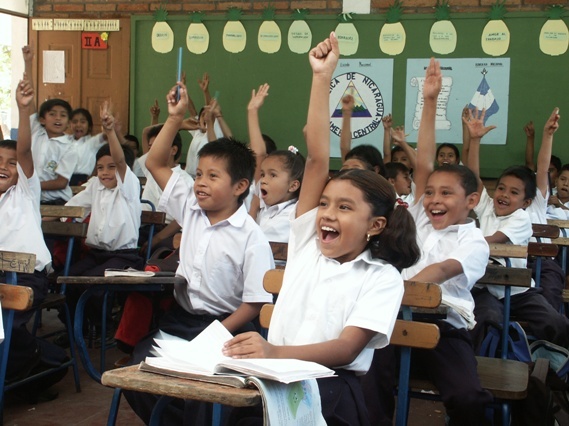 Para mejorar la convivencia escolar, prevenir la violencia y lograr condiciones de corresponsabilidad, se recomienda que directivos, docentes y personal de apoyo ejerzan un liderazgo democrático en el que empleen el diálogo, el compromiso, la gestión ética y la participación, para la toma de decisiones, el ejercicio de la autoridad y la solución de problemas. 

Se caracteriza porque el poder está limitado por las normas y se comparte para evitar la concentración; se promueve la participación de la comunidad escolar en la toma de decisiones, la solución de conflictos y los procesos formativos; y se basa en los valores que orientan a la escuela.
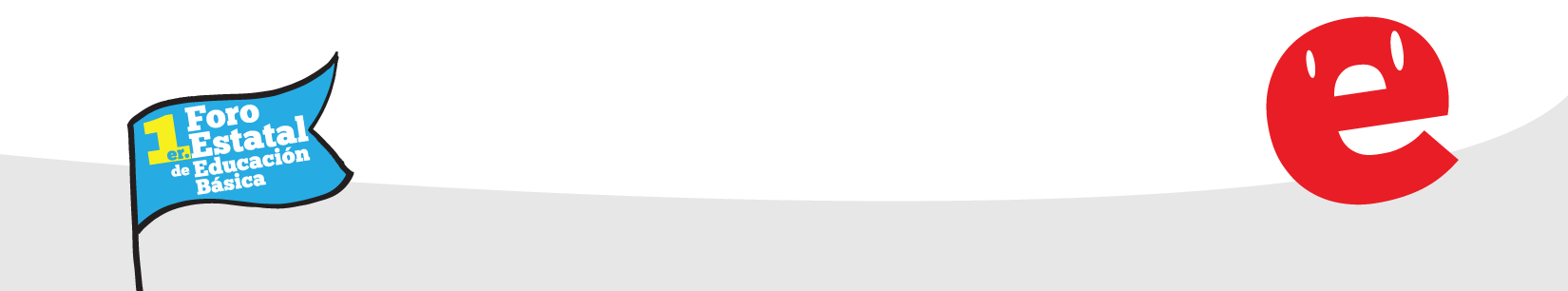 Silvia Conde Flores.            La convivencia escolar pacífica, democrática e inclusiva
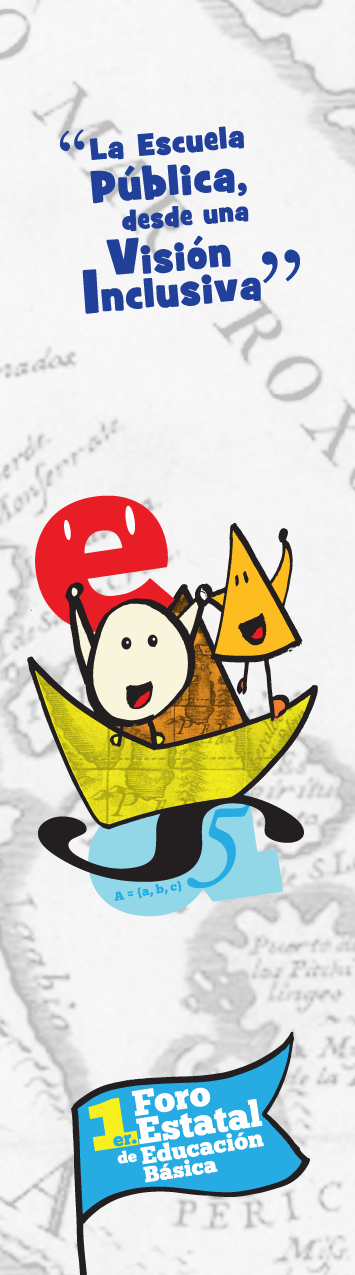 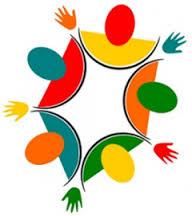 Estrategias de mejora
Silvia Conde Flores.            La convivencia escolar pacífica, democrática e inclusiva
29
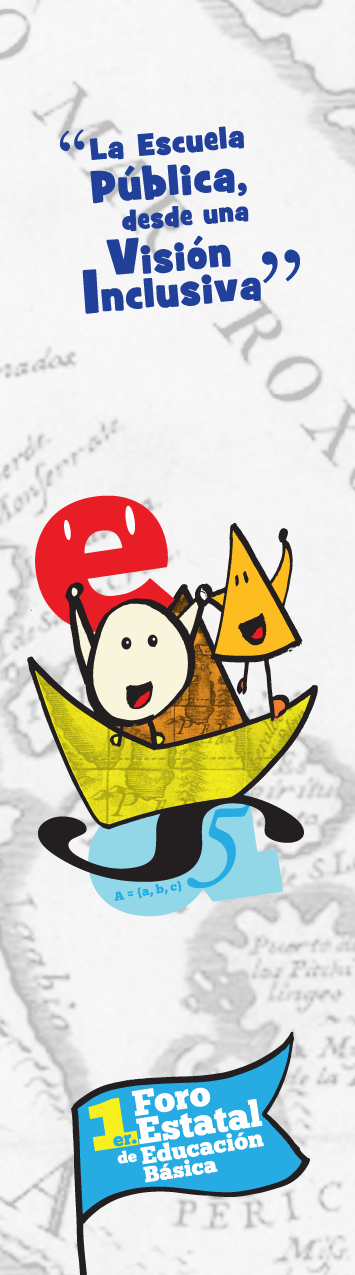 Silvia Conde Flores.            La convivencia escolar pacífica, democrática e inclusiva
30
Silvia Conde Flores.            La convivencia escolar pacífica, democrática e inclusiva
31
Ámbitos de mejora de la convivencia
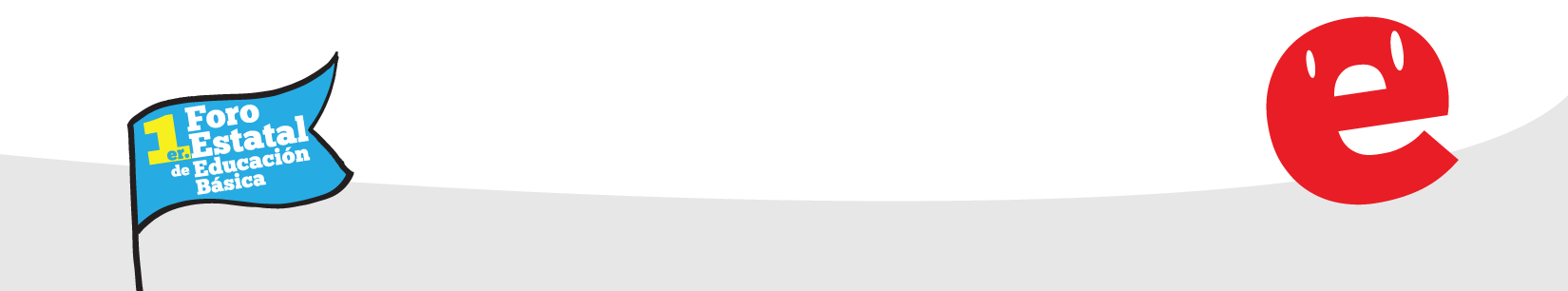 Silvia Conde Flores.            La convivencia escolar pacífica, democrática e inclusiva
Ámbitos de mejora de la convivencia
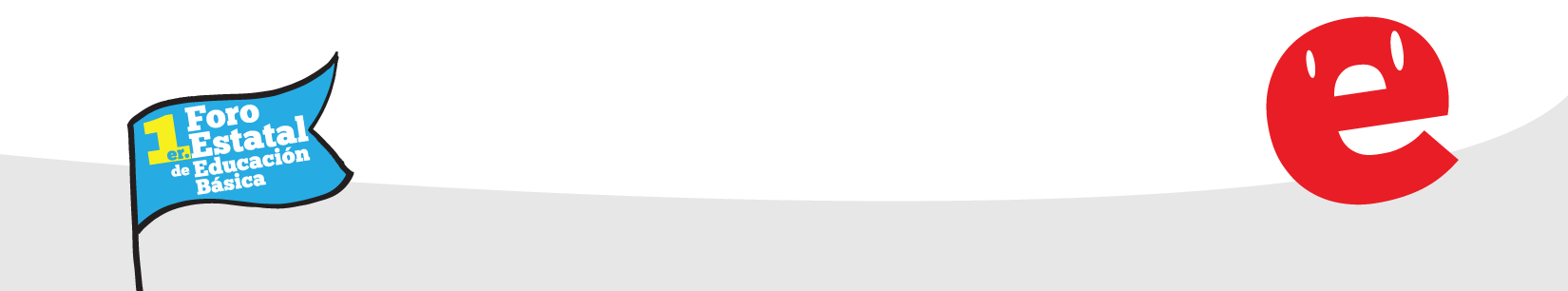 Silvia Conde Flores.            La convivencia escolar pacífica, democrática e inclusiva